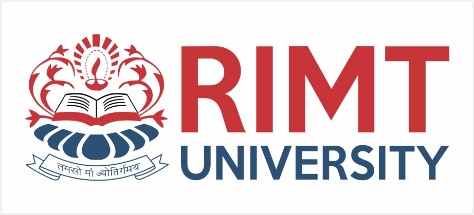 COMPUTER NETWORKS-II / BTCS-3501
Course Name: B.Tech CSESemester: 5th
Prepared by: Er. Jasdeep Singh
education for life                              www.rimt.ac.in
Department of Computer Science & Engineering
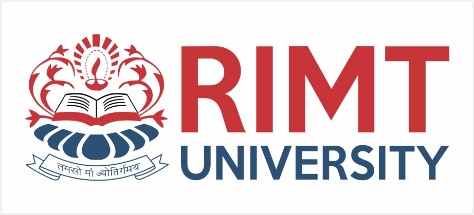 Topics to be covered
Evolution of wireless communication
Examples of wireless communication systems
education for life                              www.rimt.ac.in
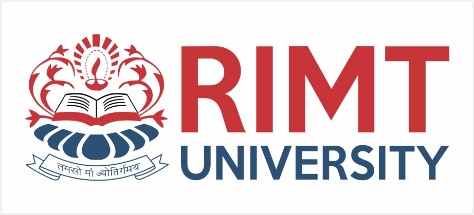 Evolution of Wireless Networks
The first wireless network was commissioned in Germany in 1958. 
It was called A-Netz and used analog technology at 160 MHz. 
Only outgoing calls were possible in this network.
That is to say that connection set-up was possible from the mobile station only.
education for life                              www.rimt.ac.in
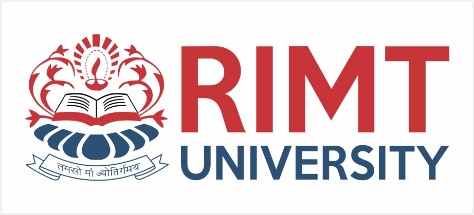 Evolution of Wireless Networks  Cont.
This system evolved into B-Netz operating at the same 160 MHz.  
It was possible to receive an incoming call from a fixed telephone network, provided that location of the mobile station was known.
A-Netz was wireless but not a cellular network. 
Therefore, these systems (A-Netz and B-Netz) did not have any function, which permitted handover or change of base station.
education for life                              www.rimt.ac.in
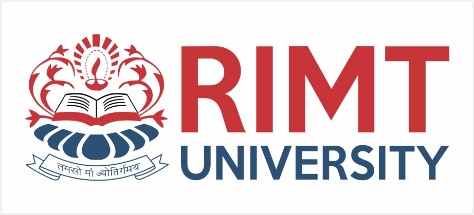 Evolution of Wireless Networks  Cont.
In 1968, in USA, the FCC reconsidered its position on Cellular network concept.
FCC agreed to allocate a larger frequency band for more number of mobile phones provided the technology to build a better mobile service be demonstrated. 
AT&T and Bell Labs proposed a cellular system to the FCC with many small, low-powered, broadcast towers, each covering a hexagonal 'cell' of a few kilometers in radius.
education for life                              www.rimt.ac.in
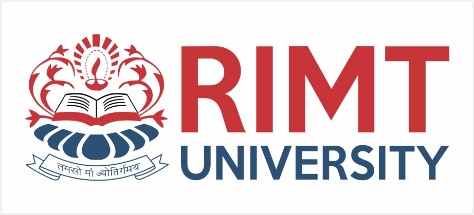 Evolution of Wireless Networks  Cont.
Collectively these cells could cover a very large area. 
Each tower would use only a few of the total frequencies allocated to the system. 
As the phones traveled across the area, calls would be passed from tower to tower.
education for life                              www.rimt.ac.in
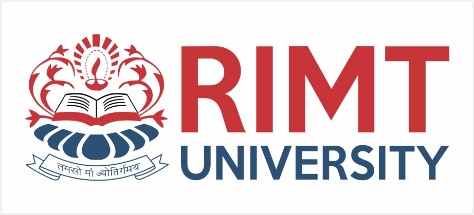 Evolution of Wireless Networks  Cont.
In April 1973, Martin Cooper of Motorola invented the first mobile phone handset and made the first call from a portable phone to Joel Engel.
By 1977, AT&T and Bell Labs constructed a prototype of a public cellular network. 
In 1978, public trials of the cellular telephony system started in Chicago with over 2000 trial customers.
education for life                              www.rimt.ac.in
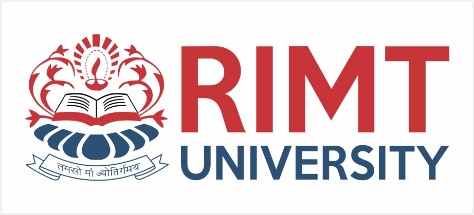 Evolution of Wireless Networks  Cont.
In 1982, FCC finally authorized commercial cellular service for the USA. 
A year later in 1983, the first American commercial analog cellular service AMPS (Advanced Mobile Phone Service) was made commercially available in Chicago. 
This was the first cellular mobile network in the world
education for life                              www.rimt.ac.in
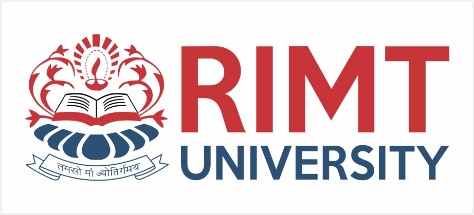 Evolution of Wireless Data
Like the computers, the evolution of wireless technology has also been defined in generations.
The first generation (1G) of wireless technology uses the analog technology. 
It uses FDMA (Frequency Division Multiple Access) technology for modulation; for example, AMPS (Advanced Mobile Phone Service) in US. 
The second generation or 2G technology uses digitized technology. It uses a combination of TDMA (Time Division Multiple Access) and FDMA technologies.
 An example is GSM.
education for life                              www.rimt.ac.in
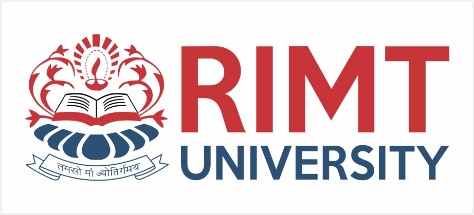 Evolution of Wireless Data Cont.
In 2G technology, voice is digitized over a circuit.
In 1G and 2G networks, data is transacted over circuits.
This technology is called Circuit Switched Data or CSD in short.
Using modems, a data connection is established between the device and the network.
education for life                              www.rimt.ac.in
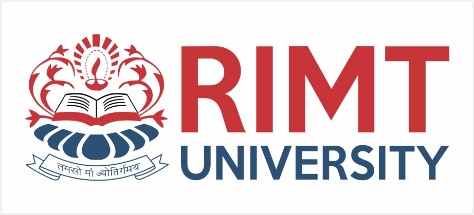 Evolution of Wireless Data Cont.
The next phase in the evolution is 2.5G. 
In 2.5G technology, voice is digitized over a circuit. 
However, data in 2.5G is packetized. 
2.5G uses the same encoding techniques as 2G does. 
GPRS networks is an example of 2.5G.
education for life                              www.rimt.ac.in
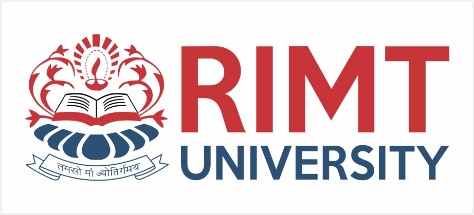 Evolution of Wireless Data Cont.
The Third Generation or 3G wireless technology makes a quantum leap from a technology point of view. 
3G uses Spread Spectrum techniques for media access and encoding. 
In 3G networks, both data and voice use packets. 
UMTS and CDMA2000 are examples of 3G networks.
education for life                              www.rimt.ac.in
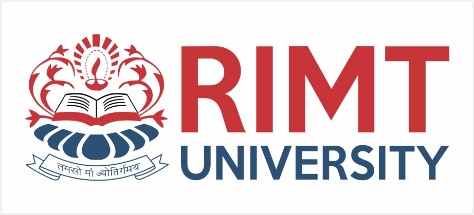 Evolution of Wireless Data Cont.
With the success of wireless telephony and messaging services like paging, wireless communication is beginning to be applied to the realm of personal and business computing in the domain of local area networks. 
Wireless LAN s are being deployed in homes, campuses, and commercial establishments.
education for life                              www.rimt.ac.in
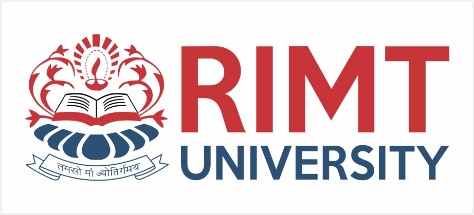 Evolution of Wireless Data Cont.
The domain of wireless data networks today comprises of Wireless PAN (Bluetooth, Infrared), Wireless LAN (IEEE 802.11 family) and Wireless WAN (Wide Area Networks), (GSM, GPRS, 3G)
education for life                              www.rimt.ac.in
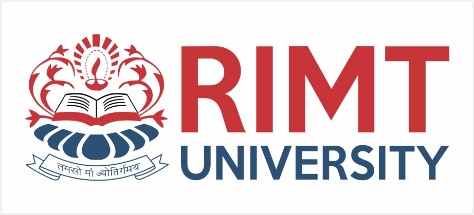 Topics to be covered in next lecture
2G Cellular  networks
education for life                              www.rimt.ac.in